Round 1
日本のたべものJapanese Food
Copyright(c)The Japan Foundation, Sydney 2015
Q1. What is this dish called?
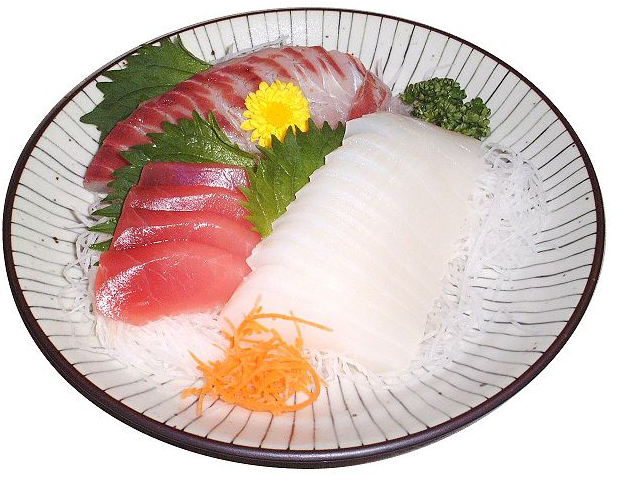 Copyright(c)The Japan Foundation, Sydney 2015
Q1. What is this dish called?
あ
い
SUKIYAKI
SASHIMI
さしみ
すきやき
え
う
SUSHI
TERIYAKI
すし
てりやき
Copyright(c)The Japan Foundation, Sydney 2015
Q2. Which one of these dishes is sukiyaki?
あ
い
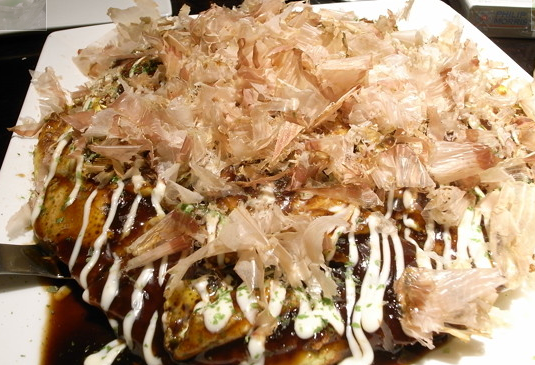 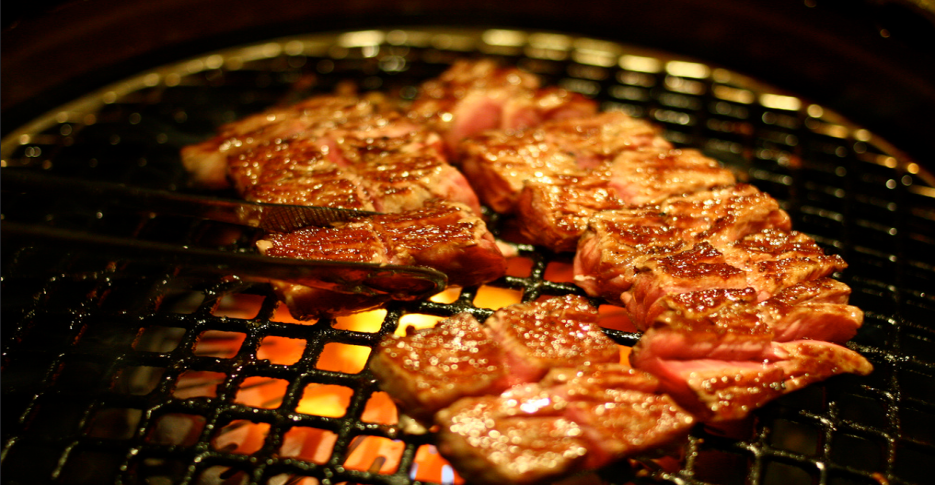 Yakiniku
Okonomiyaki
え
う
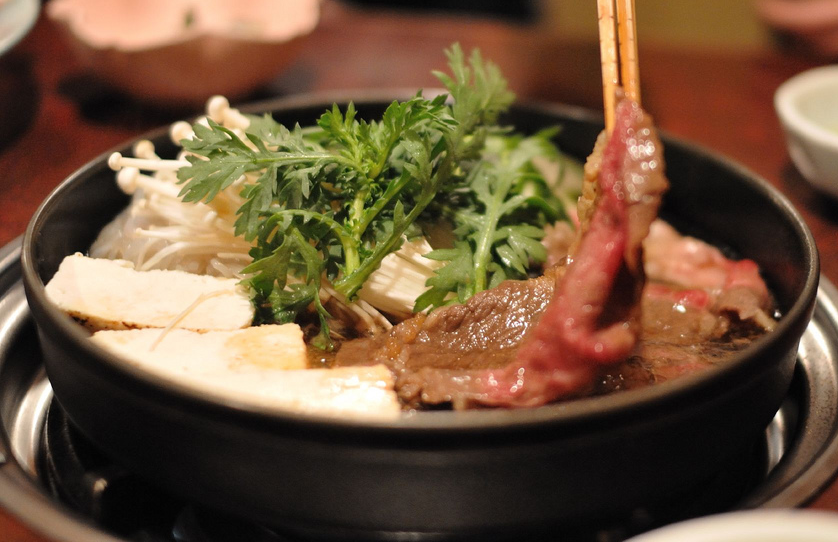 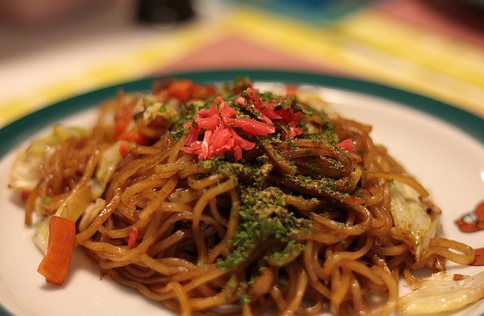 Yakisoba
Sukiyaki
Copyright(c)The Japan Foundation, Sydney 2015
Q3. What is this okonomiyaki garnish made of?
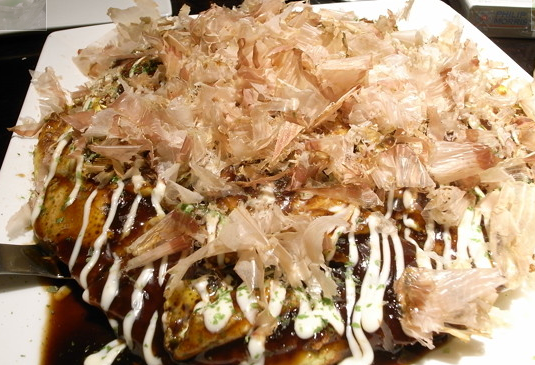 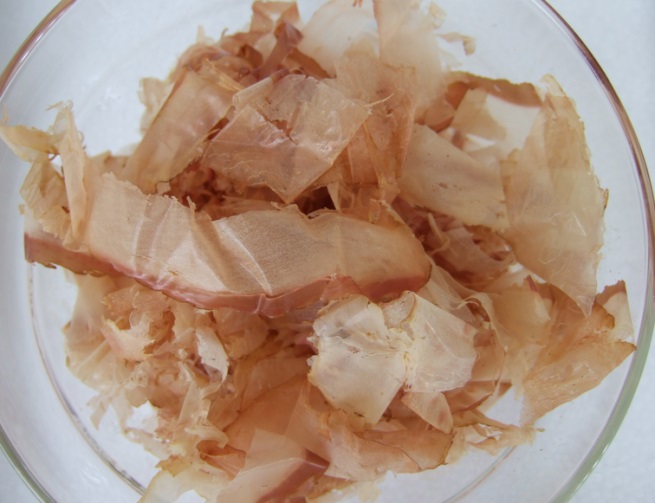 Copyright(c)The Japan Foundation, Sydney 2015
Q3. What is this okonomiyaki garnish made of?
あ
い
niku
jagaimo
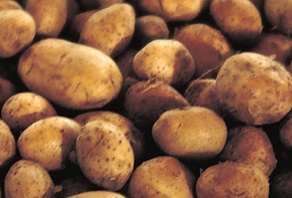 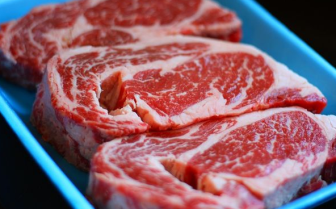 じゃがいも
にく
え
う
kome
sakana
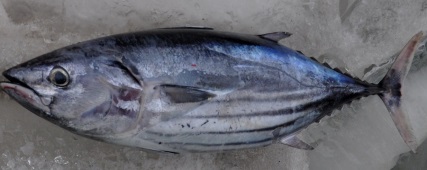 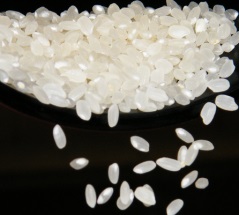 こめ
さかな
Copyright(c)The Japan Foundation, Sydney 2015
Q4. Which of these can you find at McDonalds in Japan?
あ
い
すしバーガー
TERIYAKI BURGER
SUSHI BURGER
てりやきバーガー
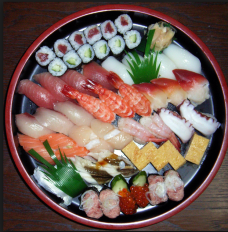 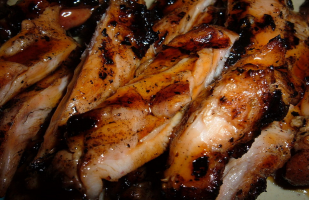 え
う
やきそばバーガー
すきやきバーガー
SUKIYAKI BURGER
YAKISOBA BURGER
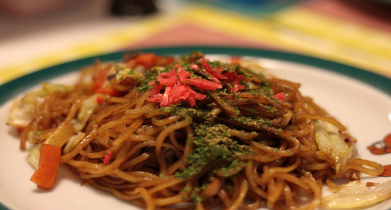 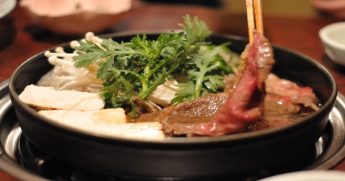 Copyright(c)The Japan Foundation, Sydney 2015
Q4. Which of these can you find at McDonalds in Japan?
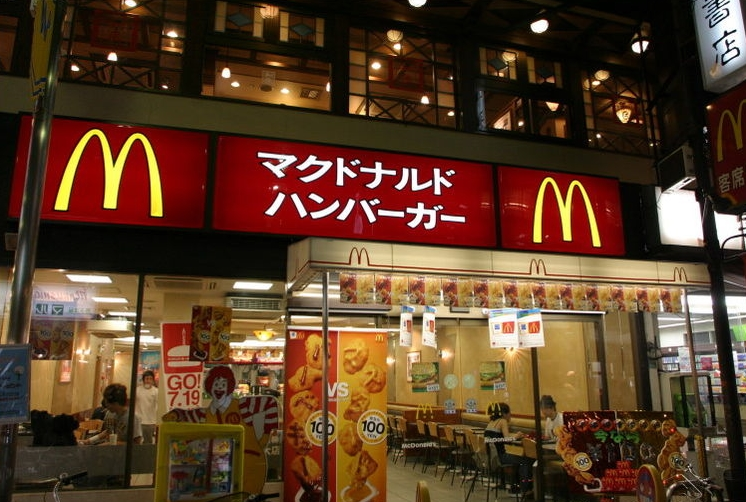 てりやきバーガー
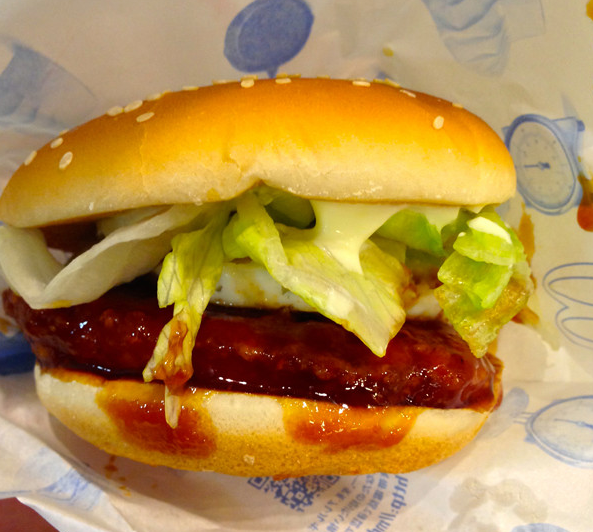 Copyright(c)The Japan Foundation, Sydney 2015
Q5. Which of these foods or drinks originated in Japan?
あ
い
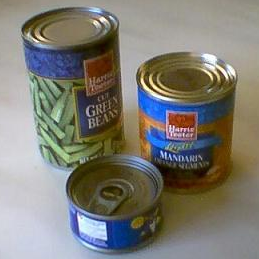 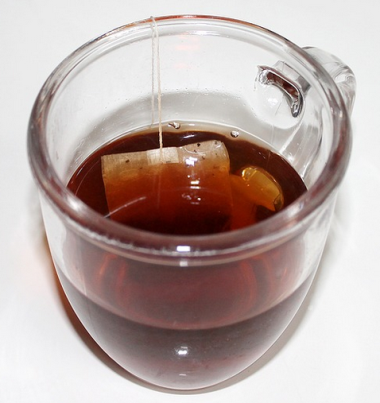 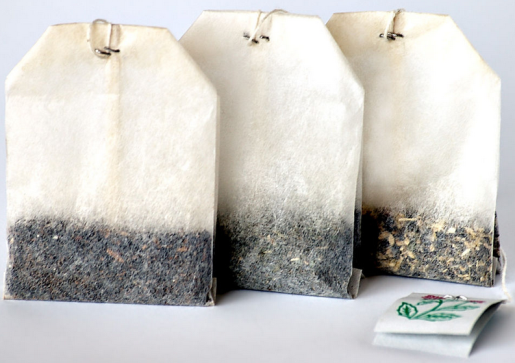 え
う
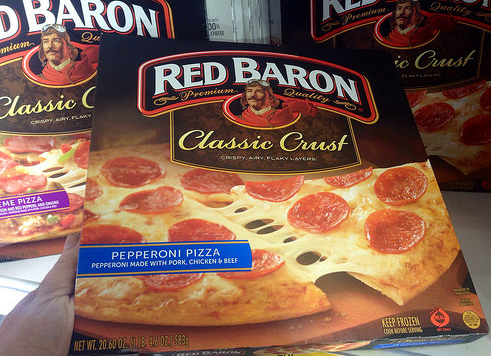 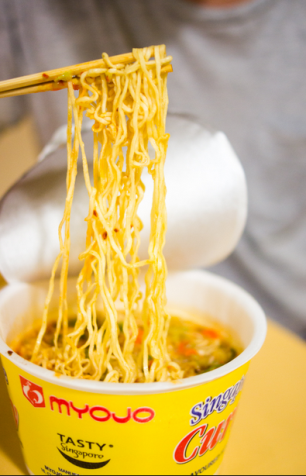 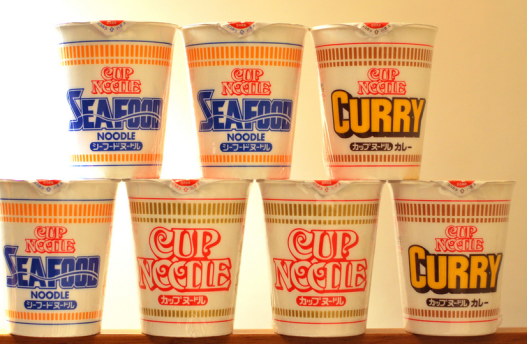 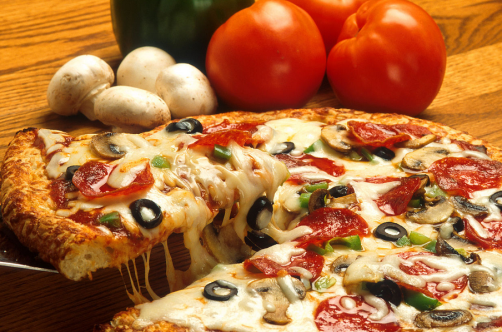 Copyright(c)The Japan Foundation, Sydney 2015
Q6. On February 3 (Setsubun) Japanese people eat one of these for each year of their life. Which food?
あ
い
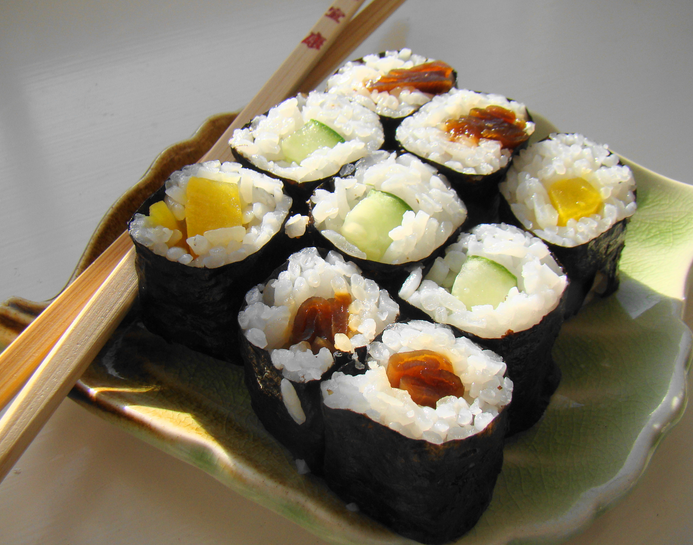 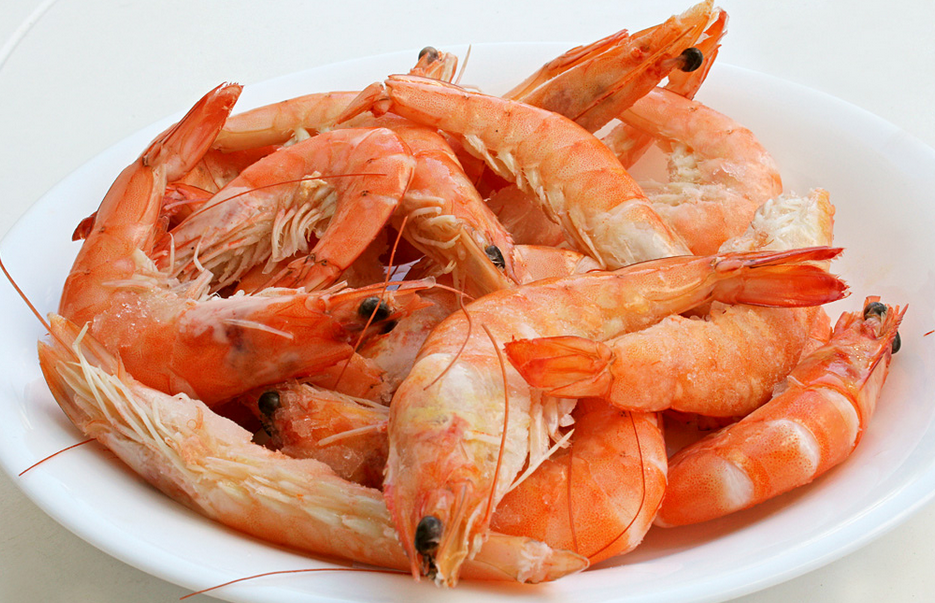 まきずしMakizushi
えび　Ebi
え
う
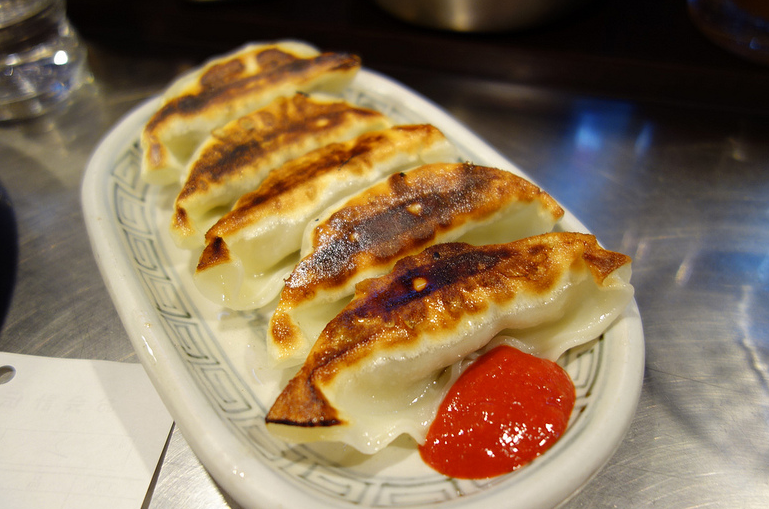 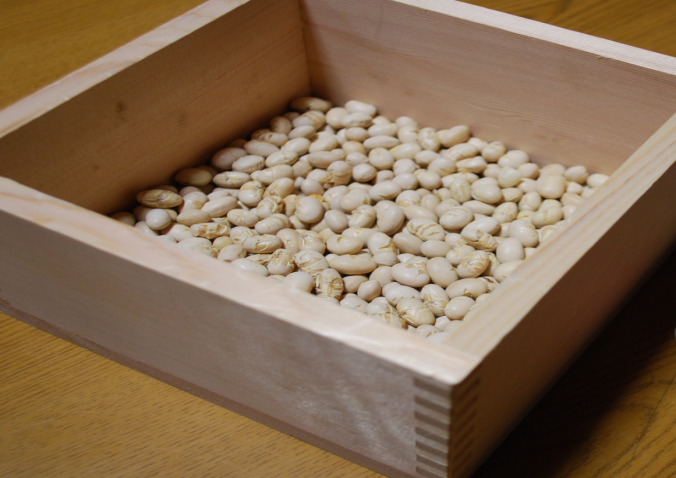 ふくまめ　Fukumame
ぎょうざ Gyouza
Copyright(c)The Japan Foundation, Sydney 2015
Q7. What’s inside?
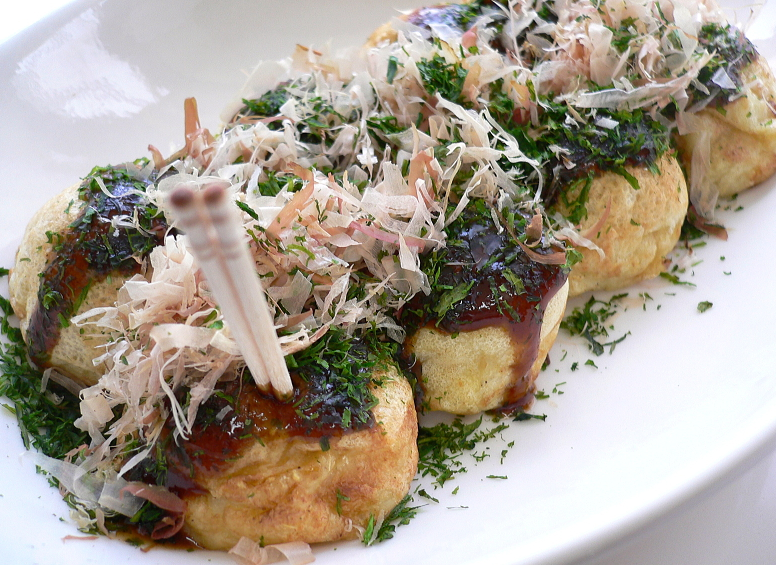 Copyright(c)The Japan Foundation, Sydney 2015
Q7. What’s inside?
あ
い
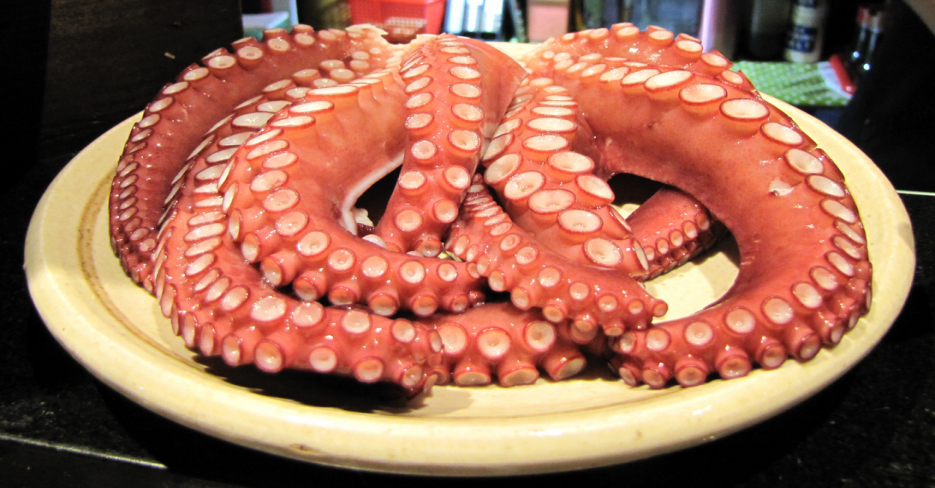 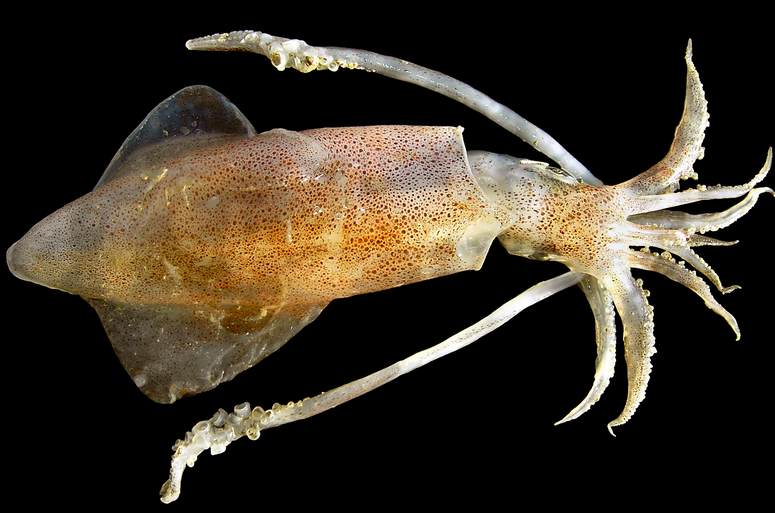 いか　Ika
たこ　Tako
え
う
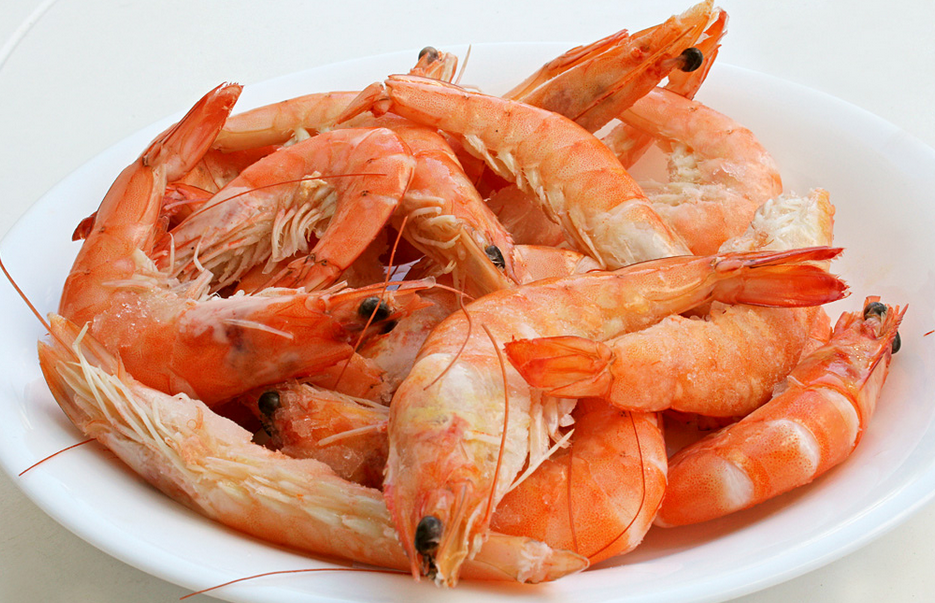 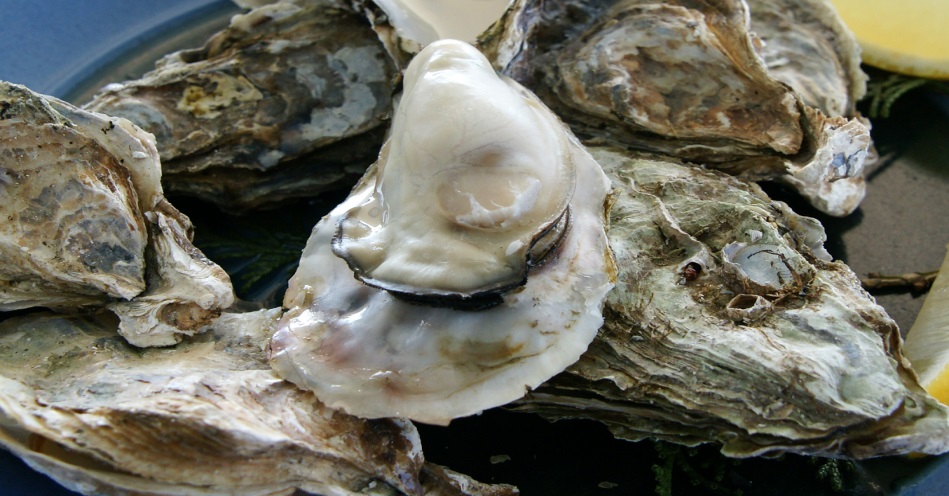 かき　Kaki
えび　Ebi
Copyright(c)The Japan Foundation, Sydney 2015
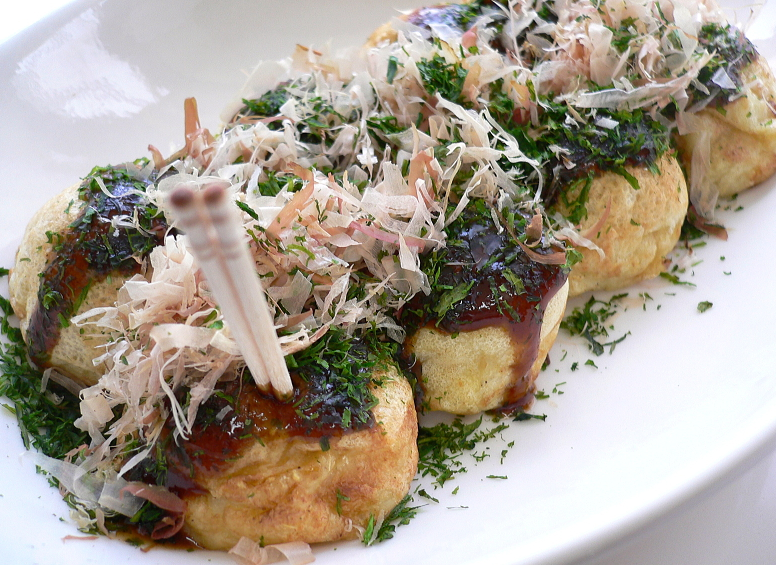 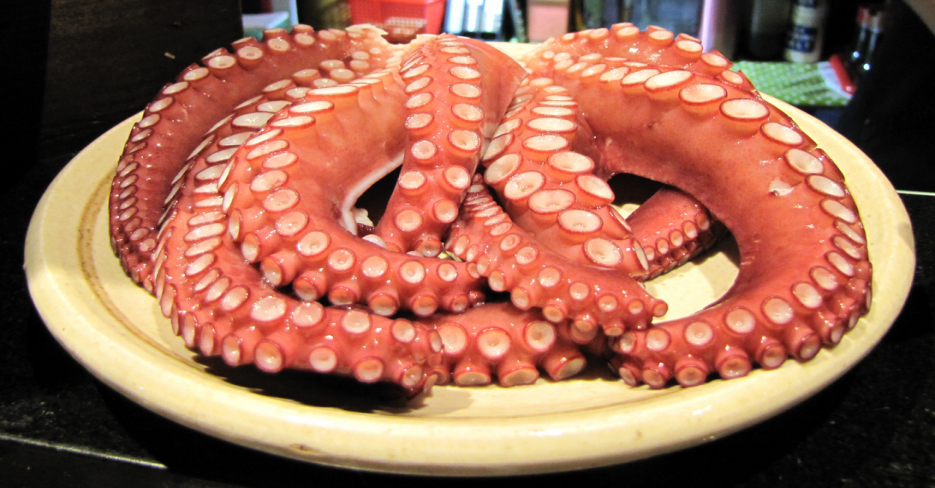 たこやき　Takoyaki
Copyright(c)The Japan Foundation, Sydney 2015
Q8. Where is takoyaki famous?
あ
い
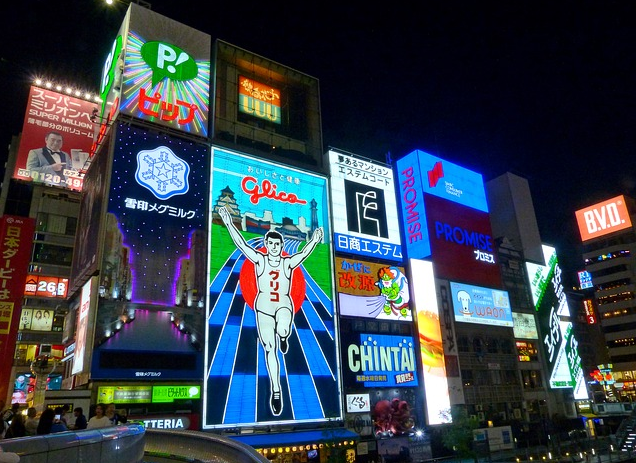 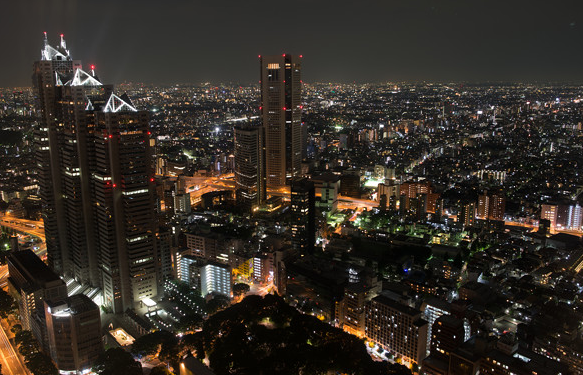 とうきょう　
Tokyo
おおさか　Osaka
え
う
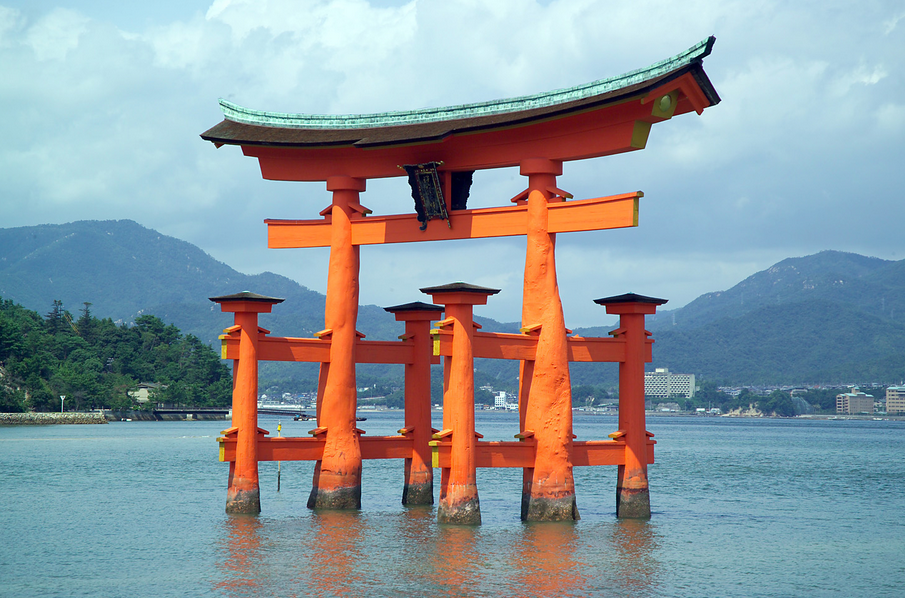 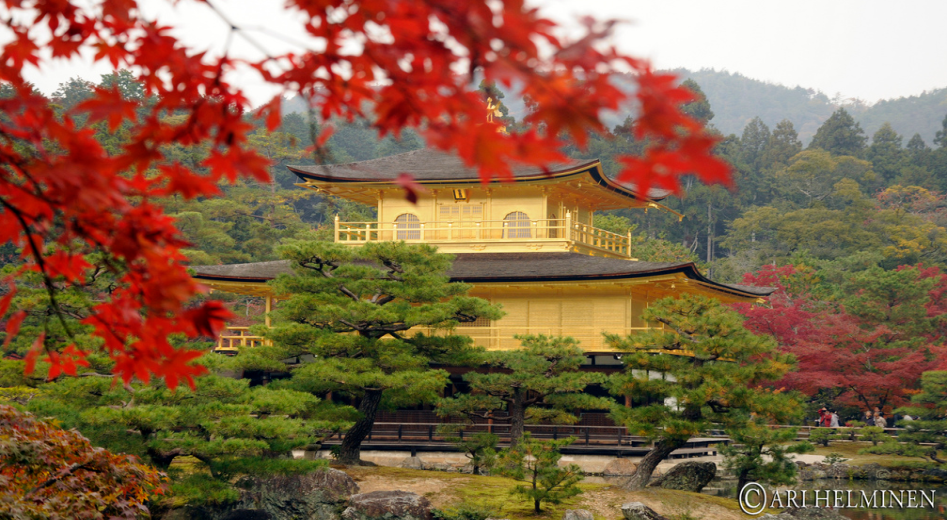 ひろしま　Hiroshima
きょうと　Kyoto
Copyright(c)The Japan Foundation, Sydney 2015
Q8. Where is takoyaki famous?
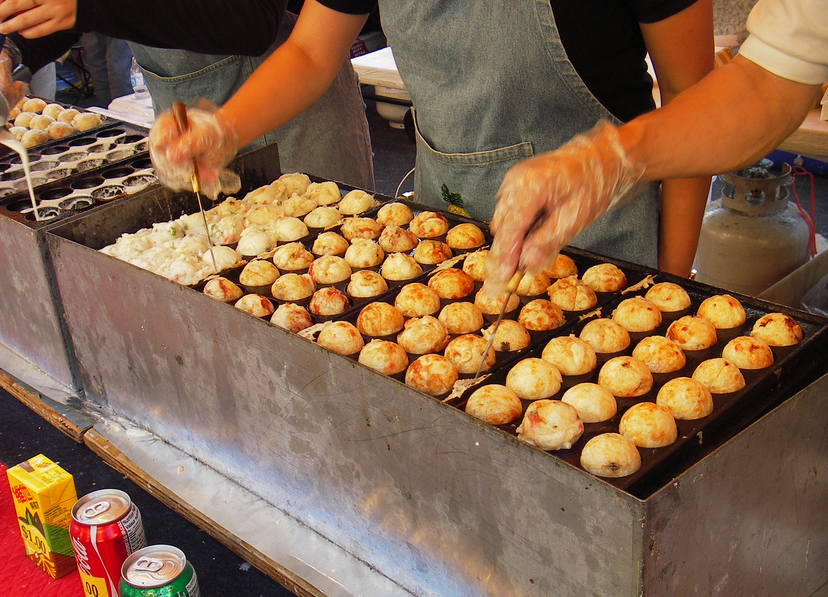 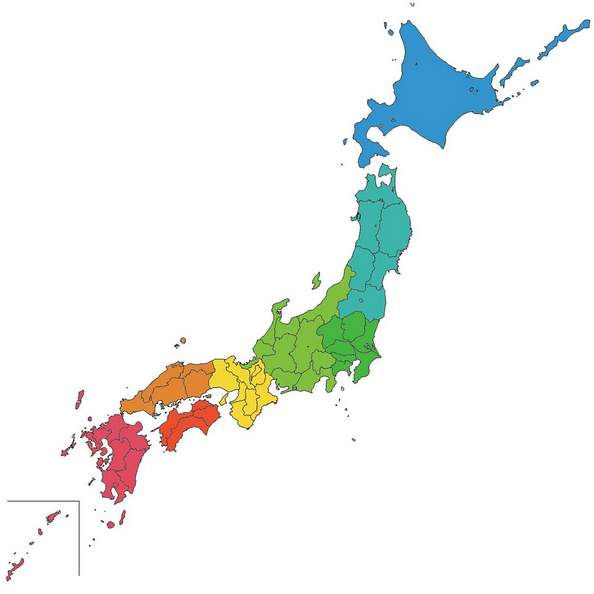 大阪名物
Osaka specialty
Copyright(c)The Japan Foundation, Sydney 2015